Тема 10. Контроль маркетингу
Контроль маркетингової діяльності.
Контроль маркетингу - це процес оцінки та вимірювання результатів виконання плану маркетингу і проведення коригувальних дій, які здійснюють досягнення намічених цілей.
Умови контролю маркетингу - 
- періодичність (систематичність);
- усебічність;
- послідовність;
- об'єктивність.
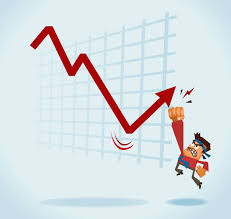 Цілі маркетингового контролю :
- встановлення ступеня досягнення мети (аналіз відхилень);
- з'ясування можливостей покращення (зворотний зв'язок);
- оцінка того, наскільки пристосованість підприємства до змін умов маркетингового середовища відповідає необхідній.
Основні об'єкти контролю:
обсяг продажу,
розміри прибутків і збитків, 
реакція покупця на пропоновані підприємством нові товари та послуги,
відповідність запланованих і реальних (фактичних) результатів.
Контроль маркетингу – процес визначення, оцінки та інформування щодо відповідності реального стану встановленим нормам.
Як процес, контроль маркетингу проходить у п’ять стадій: 
визначення планових показників, які підлягають контролю (частка ринку, прибутковість, неекономічні показники);
замірювання (збір даних) фактичних показників і результатів маркетингової діяльності;
порівняння планових і фактичних показників маркетингової діяльності;
аналіз можливих відхилень фактичних показників від планових;
планування маркетингових заходів на основі аналізу результатів відхилень показників (коригування планів, розробка нових планів).
Види контролю маркетингової діяльності:
 Стратегічний контроль - оцінка стратегічних рішень маркетингу з точки зору їх відповідності зовнішнім умовам діяльності підприємства
Оперативний контроль здійснюється за наступними показниками: доля ринку, обсяг продажів, ефективність комунікацій, виконання бюджету
Контроль прибутковості
1. Контроль за виконанням річних планів
2.Виміри показників ринкової долі
3.Аналіз
1.Установлення контрольних показників
4.Коригувальні дії
Чого ми хочемо досягти?
Що відбувається?
Чому так відбувається?
Що треба зробити для виправлення ситуації?
Етапи і процес контролю маркетингу
2. Контроль прибутковості 
  полягає у визначенні фактичної рентабельності різних товарів, територій, сегментів ринку і торгових каналів. 

         На першому етапі виявляються всі витрати з приводу продажу  товару, його реклами, упаковування, доставки й оформлення розрахункових документів.
         На другому етапі з'ясовують суми витрат за перерахованими видами діяльності під час торгівлі через кожний з каналів, що зацікавив.
3. Стратегічний контроль
  полягає в регулярній перевірці відповідності вихідних стратегічних установок підприємства наявним ринковим можливостям. 

  Відповідальні — вище керівництво і ревізор з маркетингу.
  Мета — визначення ефективності використання наявних маркетингових можливостей.
Ревізія маркетингу - це комплексне, системне дослідження маркетингового середовища підприємства (чи організаційної одиниці), завдань, стратегій і оперативної діяльності з метою виявлення проблем стосовно можливостей, що відкриваються і видачі рекомендацій щодо плану дій з удосконалювання маркетингової діяльності підприємства.

 Основна мета ревізії маркетингу — сформулювати питання, які необхідно опрацювати для планування діяльності та виявлення слабких місць, недоліків.
Завдання ревізії маркетингу :
– установити, які пункти маркетингового плану не реалізуються і з яких причин;
– чи правильно визначено ціль, завдання, структура, стратегії маркетингу, наскільки у  враховано зміни в ситуації на ринку;
– розробити пропозицій, на підставі яких необхідно корегувати маркетингові плани.